PCBs and Pesticides in Mummichogs and Banded Killifish in the Anacostia Watershed:Work in Progress
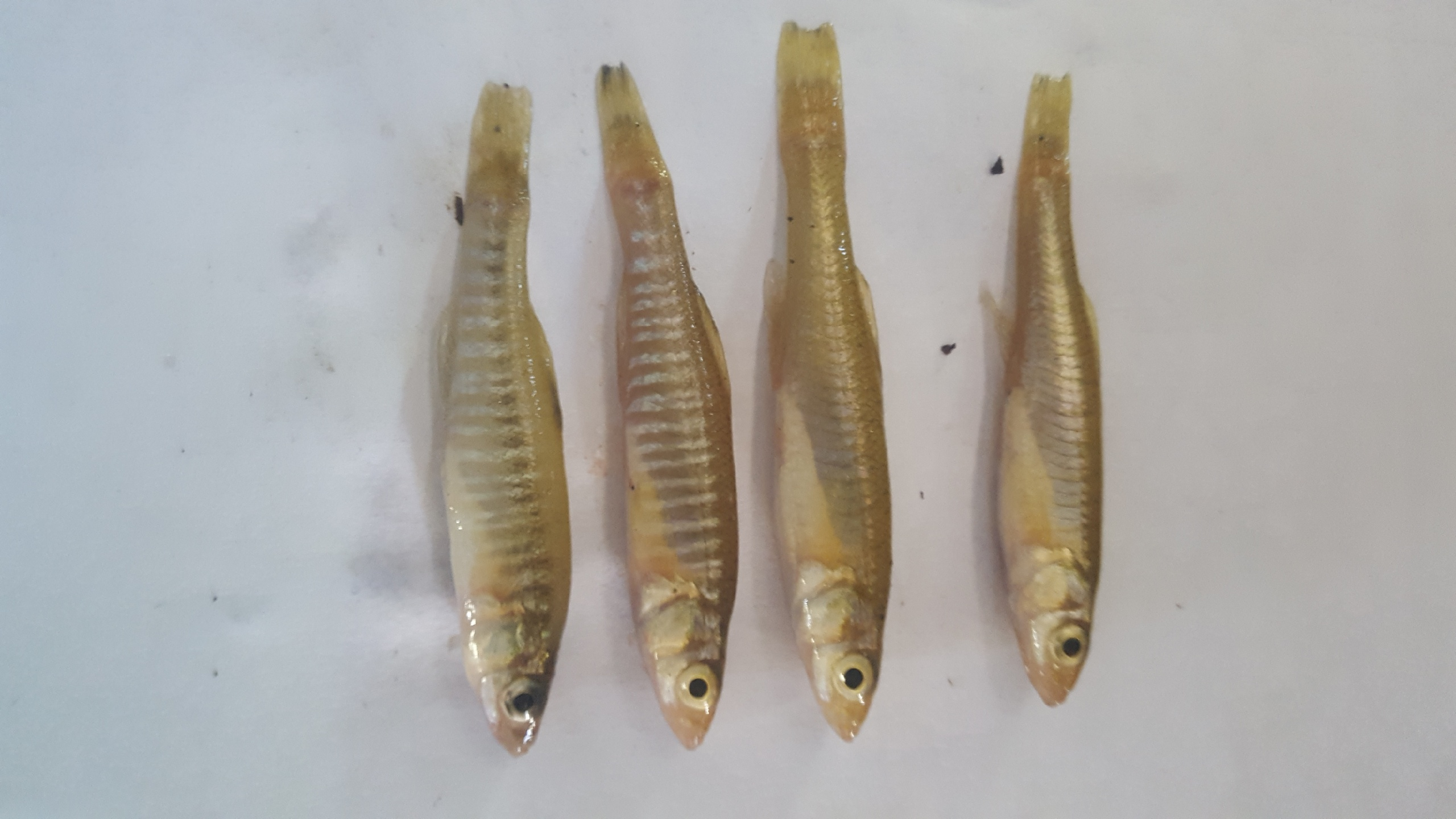 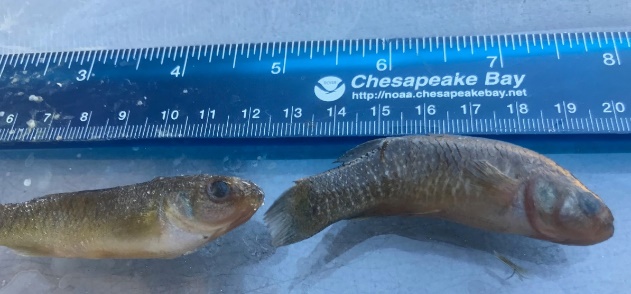 Fred Pinkney
U.S. Fish and Wildlife Service, Chesapeake Bay Field Office
Funding: DOEE
Leadership Council for a Cleaner Anacostia River
December 13, 2018
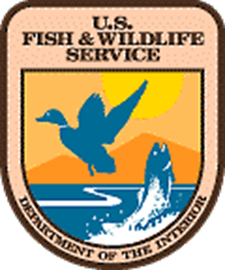 Background: Anacostia River Sediment Project (ARSP) Goals
Extent of contamination in tidal river (RI)
Assess human health and ecological risks (RI)
Evaluate options (FS)
Propose a cleanup plan
USGS and USFWS-UMCP-UMBC study evaluated tributary loadings
Rationale: identify tributary sources that need to be controlled to avoid re-contamination of the tidal river
Key Findings: Ghosh et al. (2018), Wilson et al. (in prep)
PCBs: Lower Beaverdam Creek is major source of PCB loading--suspended sediment and freely dissolved phase
Passive samplers and caged mussels show what is bioavailable and likely to be accumulated in fish 
Chlordane: NW Branch, NE Branch, LBC similar loadings
Chemicals of Concern for Fish: PCBs and organochlorine (OC) pesticides
Bioaccumulate in fish (vs. PAHs which are metabolized)
Fish advisories: driven by PCBs
Preliminary remediation goals: PCBs
No additional cost to analyze OC pesticides
Study Rationale: Why study small, stationary fish vs. what people eat?
Site-specific monitoring for PCBs and OC pesticides: consider home range to be 0.5 miles or less
Short-lived: ~3-4 years so will respond more quickly to changes to contaminant concentrations in water and sediment
Pre vs. post-remedial monitoring in tributaries and tidal river
Can isolate areas of tributaries that are high vs. low to focus source tracking 
Compare between tributaries and mainstem
Compare Potomac vs. Anacostia
We will also collect and archive sediment samples for possible analyses of the same compounds at the fish sampling locations
Mummichogs and Banded Killifish
Mummichogs: home range in 100s of meters (Lotrich 1975)
Banded Killifish: home range (~78 ha) 200 acres (Pinkney and McGowan 2006)
Feed on invertebrates in sediments, accumulate contaminants
Mummichogs: used in tumor surveys in Elizabeth River (VA, Vogelbein et al. 1990) and Hershey Run (DE, Pinkney and Harshbarger 2006), because of site fidelity and hardiness to acute toxicity
Target Locations: Circles=0.5 mi radius; bars = 0.5 mi
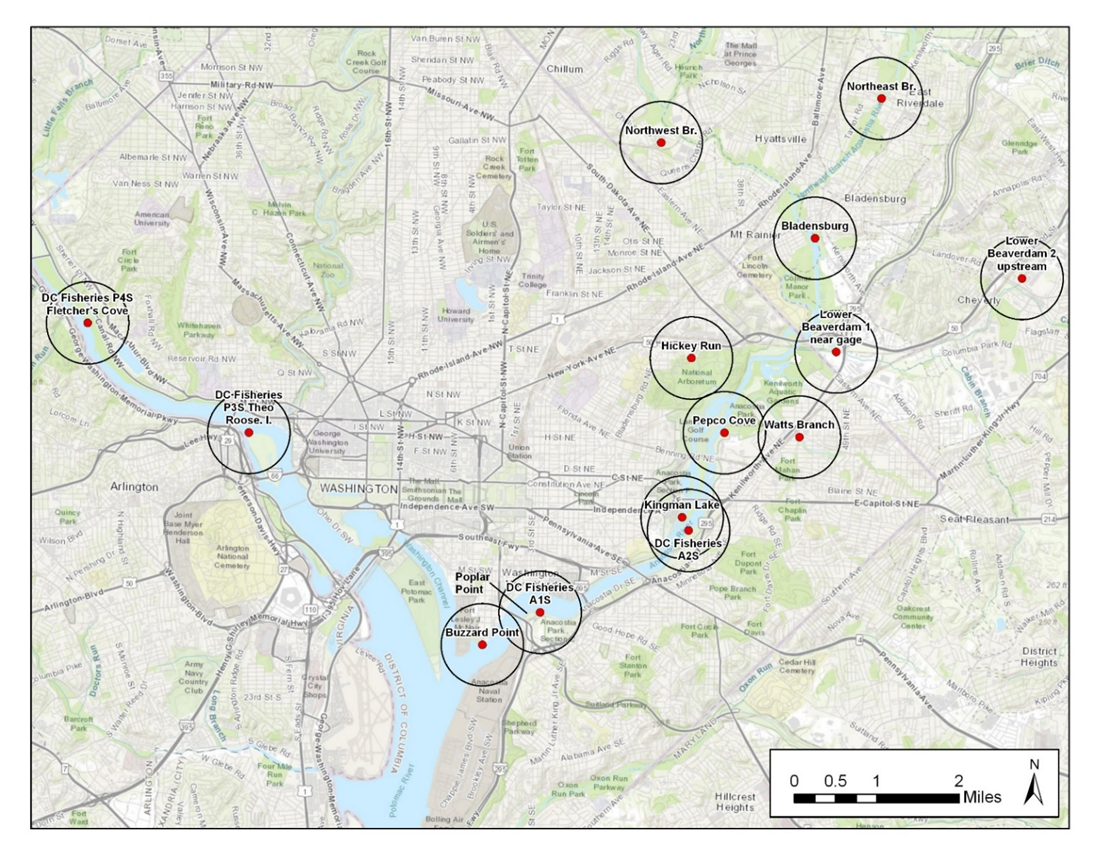 Wash. Ch.
* M/P: Ghosh et al. (2018) mussel/passive sampler location; 
DOEE: Fisheries and Wildlife Division seining station
Sampling Crew: several looking for jobs, contact me
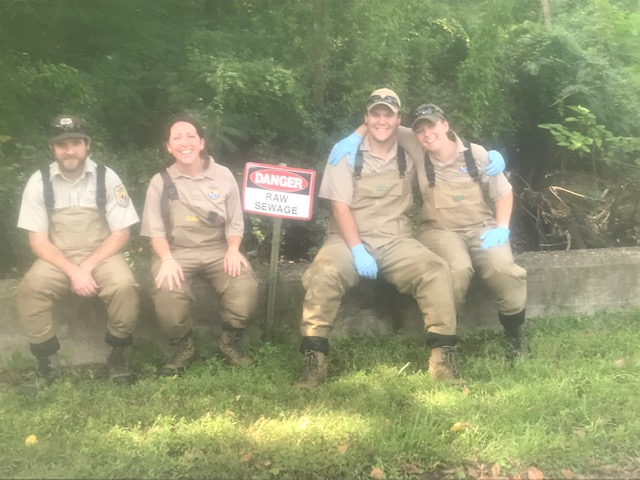 Beach seining in Kingman Lake
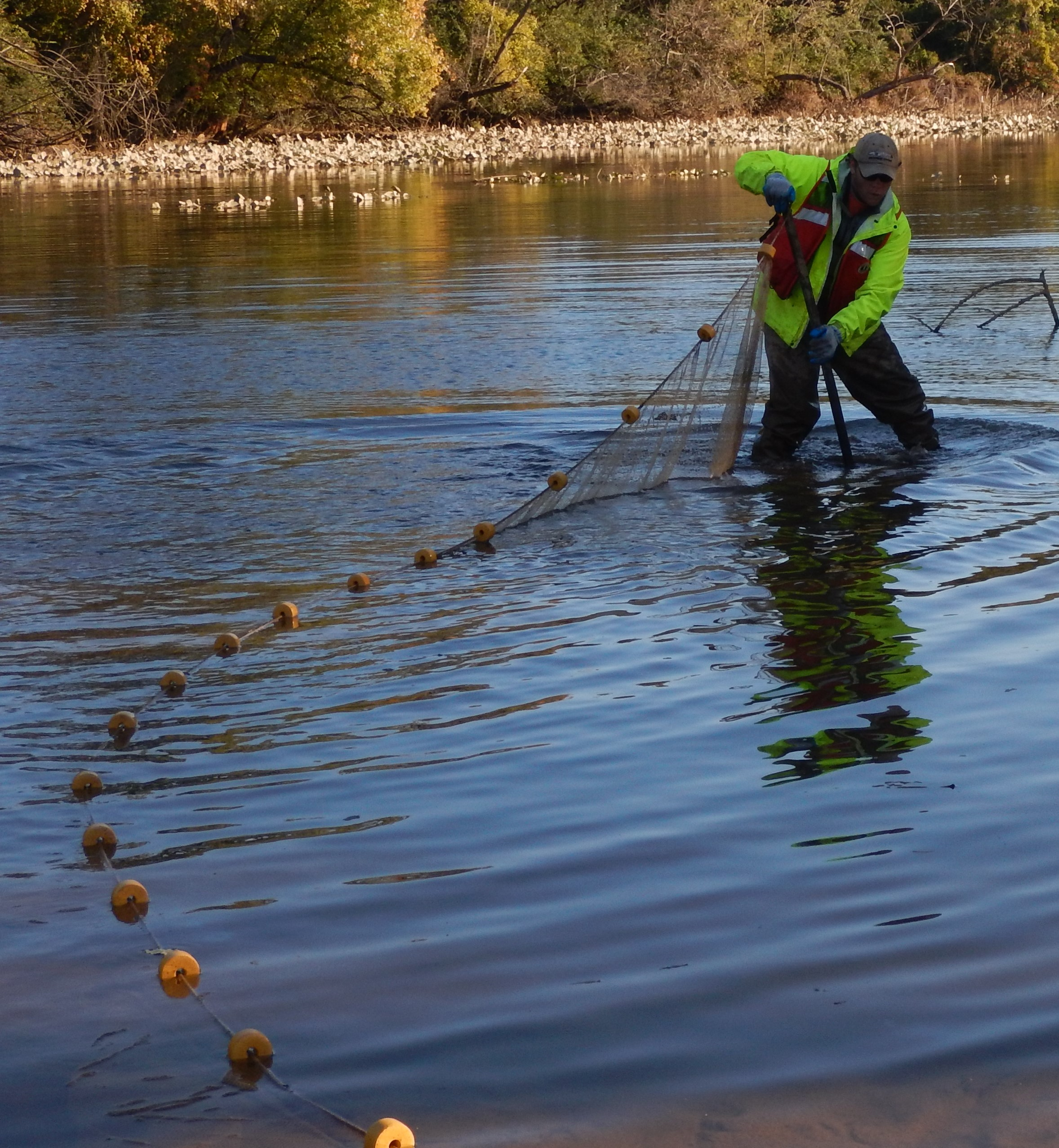 Sunday on the River with Doug
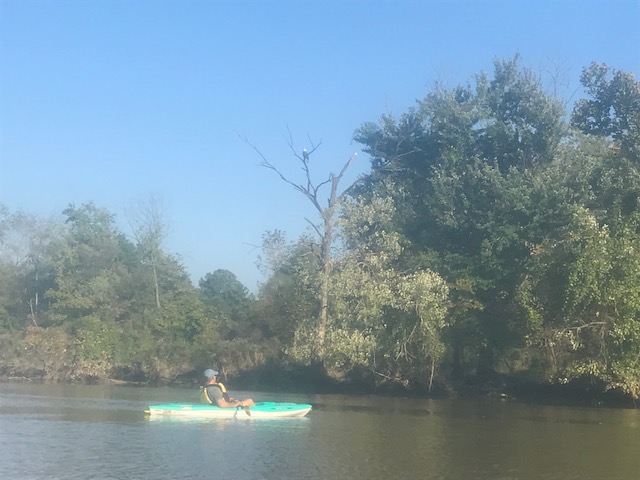 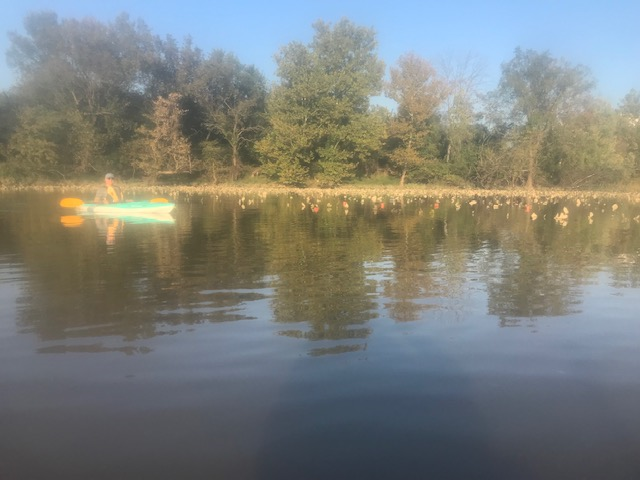 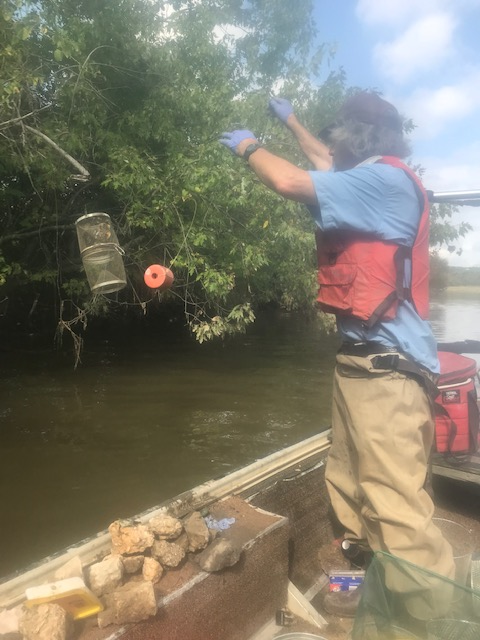 8 miles round trip kayaking from Bladensburg to Pepco Cove to place minnow traps (in trees and sediment); traps were allowed to fish for 24 hours
Samples: Size ranges (mm): Small (50-65 KF, 45-65 MC; Large: 66-84; Jumbo: >85
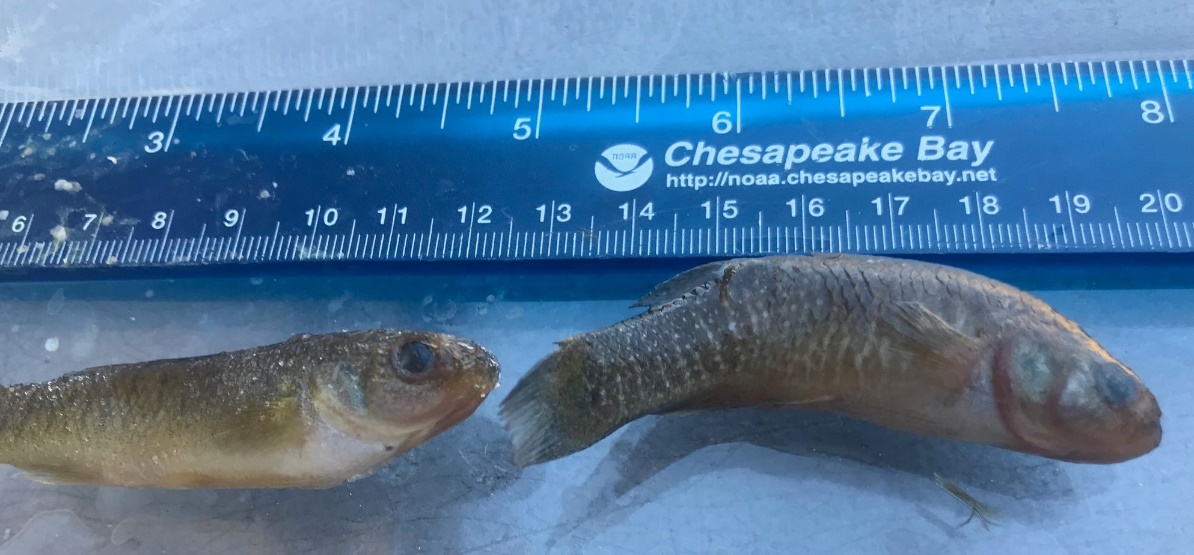 Female (L) and Male (R) Mummichogs
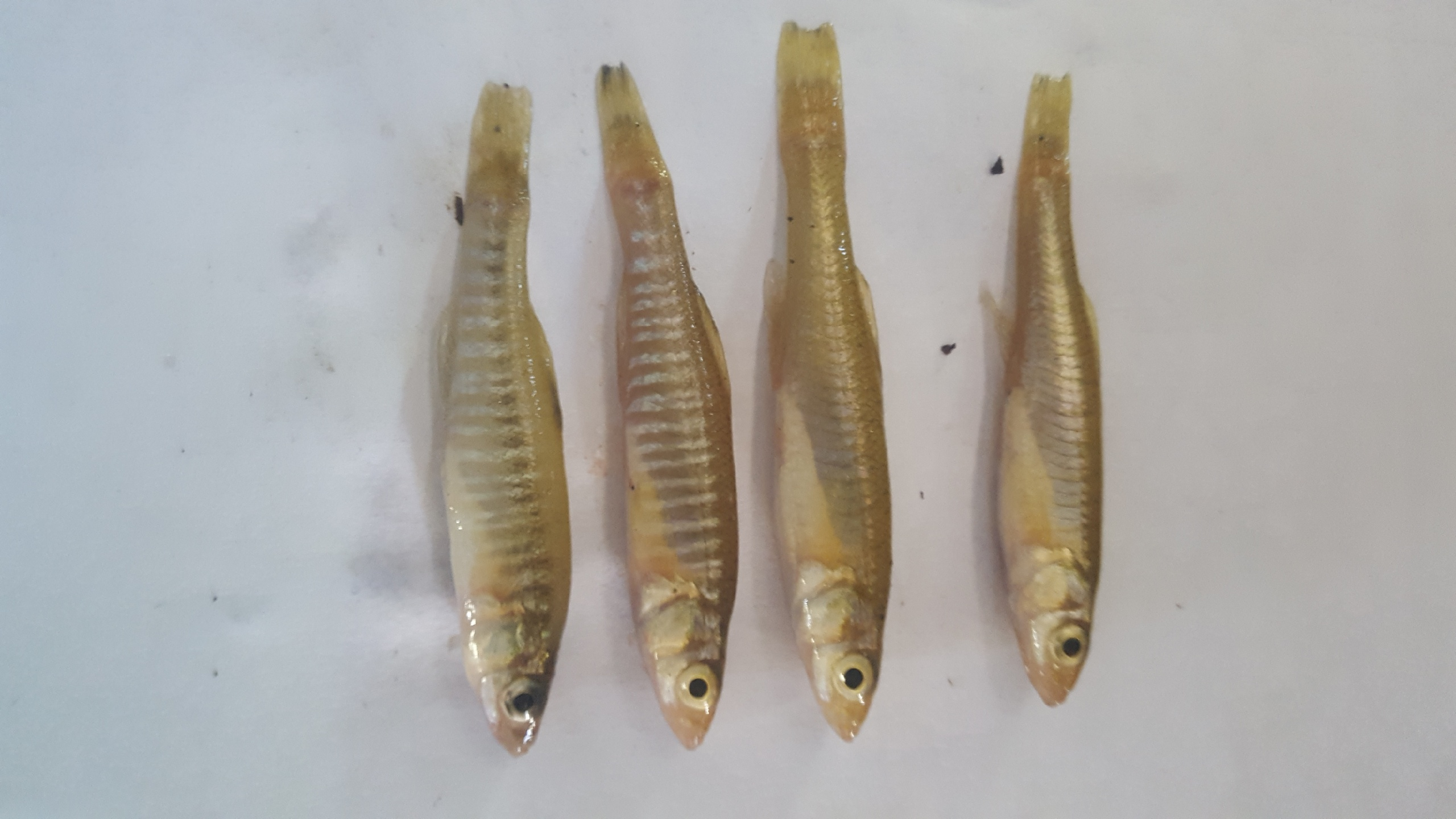 Male (L) and Female (R) Banded killifish
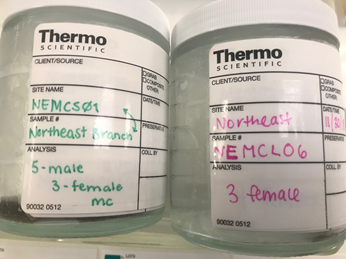 Fish Sampling Status as of 12/13/2018
Abbreviations: MC--Mummichog, BK--Banded killifish; 
S=Small, L=Large, J=Jumbo length class
DOEE=0: DOEE Division of Fisheries and Wildlife sampled 4 times during Fall 2018 with no samples obtained
Batch 2: New samples to be collected in March 2019
NS: Not sampled
Schedule
Ship 70 samples as Batch 1 next week (December)
~ 6-8 week lab turnaround, then QA
Review results—collect Batch 2: additional samples and sediment samples (late February-March)
Prepare interim report by March 15 (Batch 1 data)
Ship Batch 2 ~March 30
Final report by early July
Toxics, long-ignored, once again on cleanup radar
After being on back burner behind nutrients and sediment, PCBs are getting more attention
By Timothy B. Wheeler on November 05, 2018 
Bay Journal
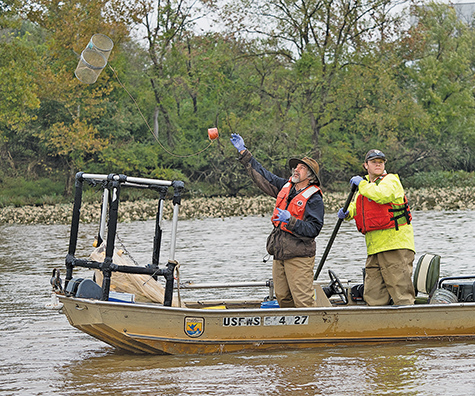 Questions:
Fred_Pinkney@fws.gov